Una aproximación a la Nueva web: 
Drupal y LibGuides
IV Sesión de Buenas Prácticas en la Biblioteca de Ingeniería. 
20 de Noviembre de 2014
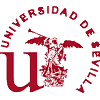 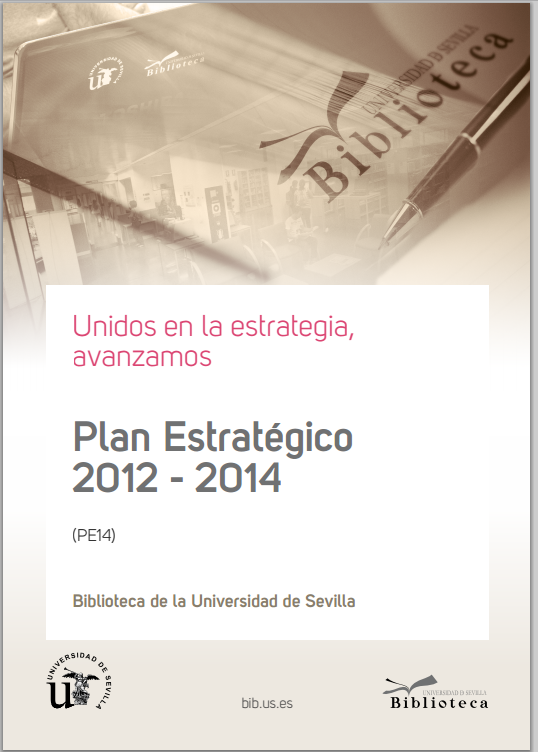 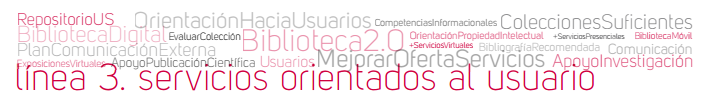 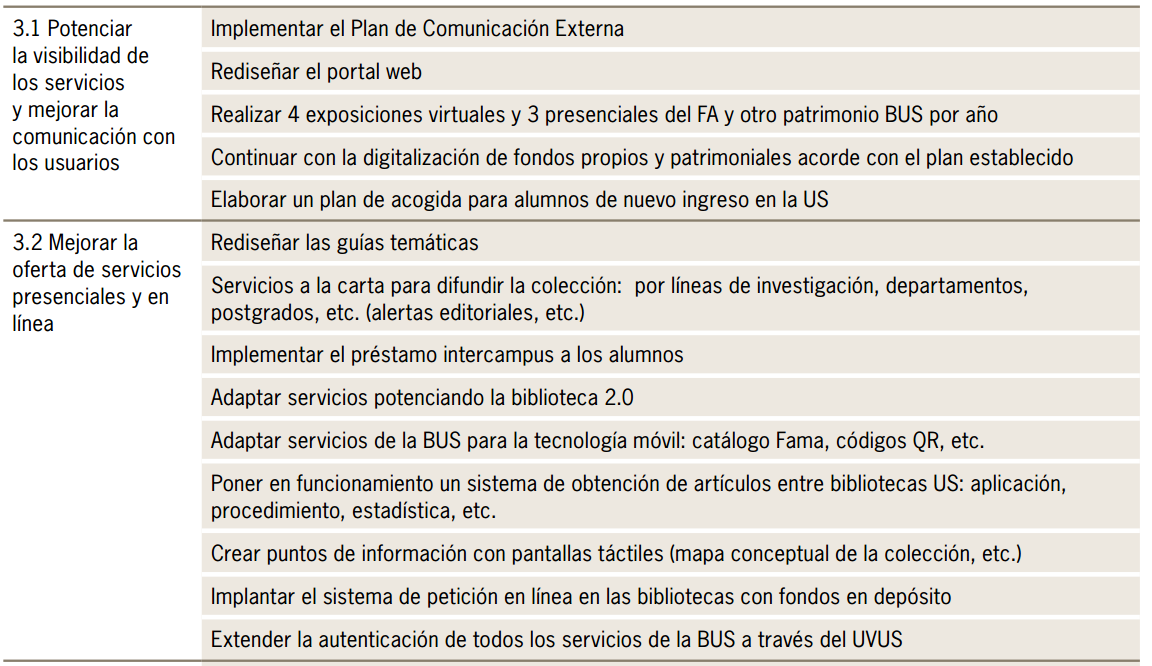 La Biblioteca necesita adaptar sus espacios
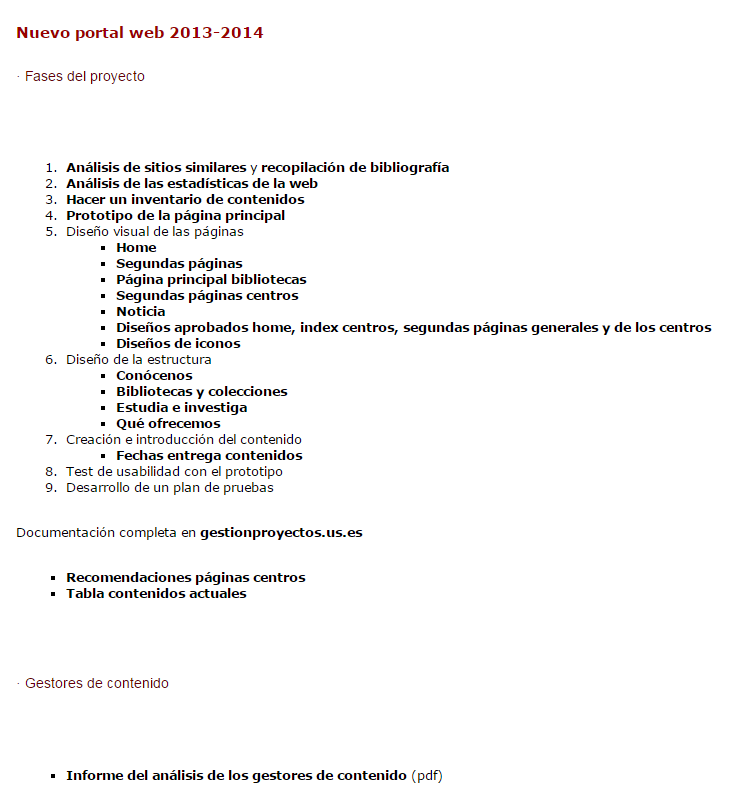 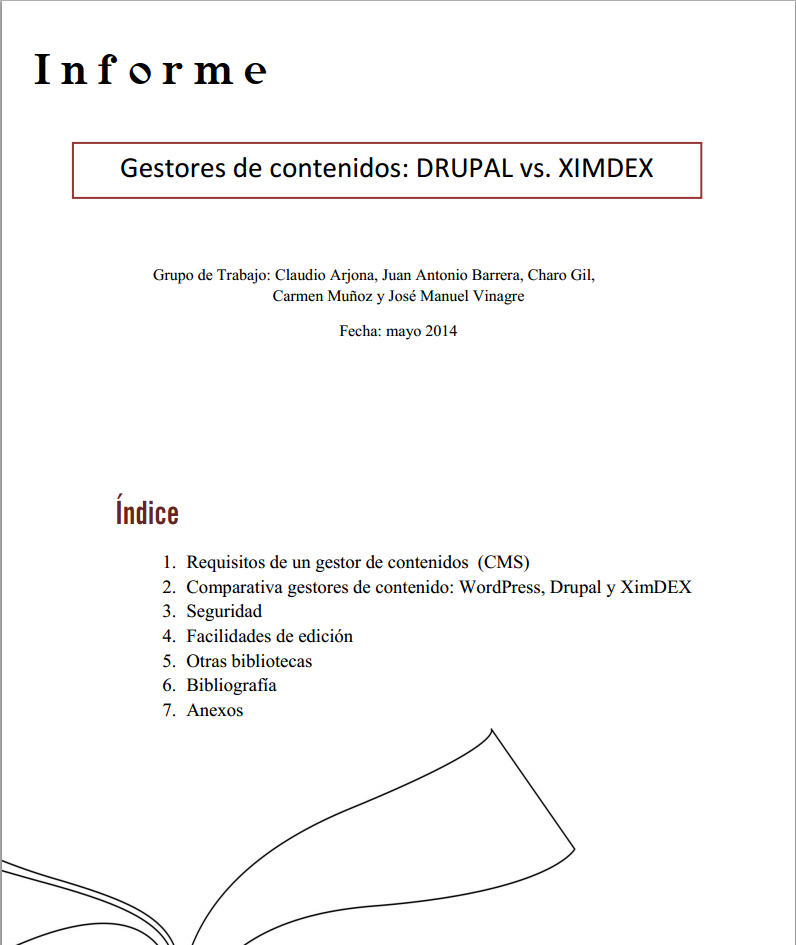 Herramientas seleccionadas
Drupal es un gestor de contenidos multipropósito que puede usarse para aplicaciones como por ejemplo:

Portales comunitarios
Foros de discusión
Sitios web corporativos
Aplicaciones de Intranet
Sitios personales o blogs
….
LibGuides es el sistema de gestión de contenido web 2.0 para la elaboración de guías de biblioteca. Permite utilizarlo para crear atractivos contenidos multimedia, compartir conocimientos e información, y promover recursos bibliotecarios para la comunidad……
Diseños aprobados de páginas
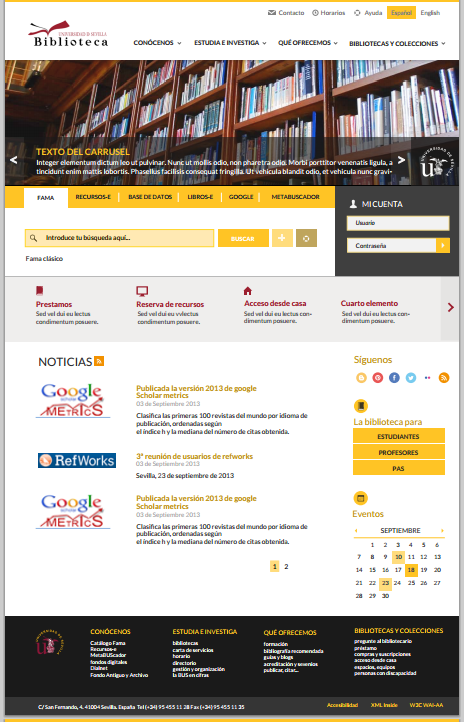 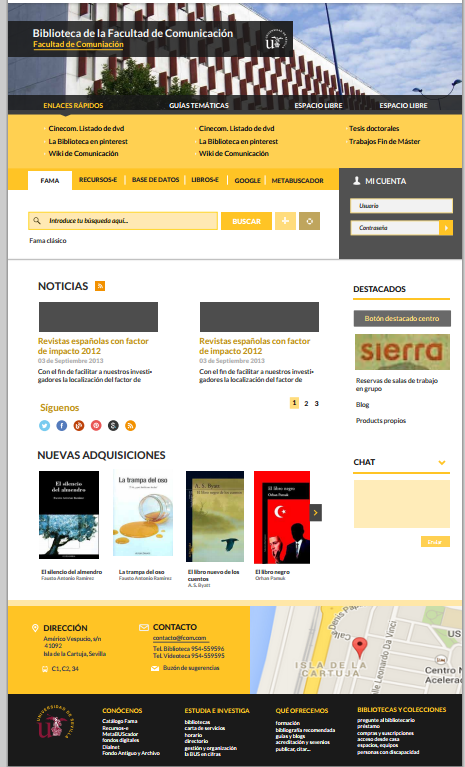 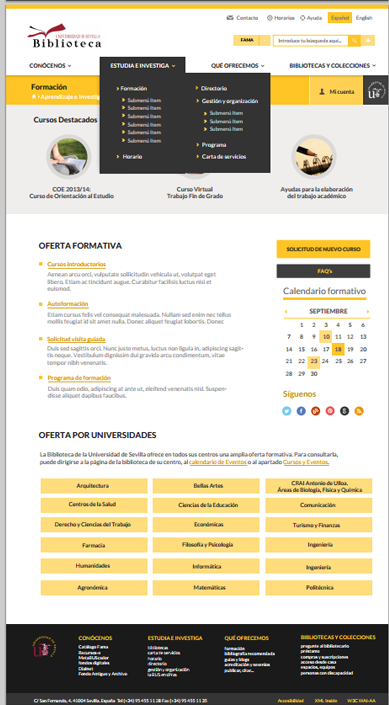 Reunión grupo de trabajo Biblioteca Ingeniería

Importancia de nuestra página
Composición mapa web
Seleccionar distintos diseños según contenido
Eliminar algunas páginas y volcar esa información en Vinci
Revisar enlaces, actualizar, añadir, quitar
En contacto con la BUS
Toma de decisiones (qué en Libguides, qué a página web con DRUPAL)
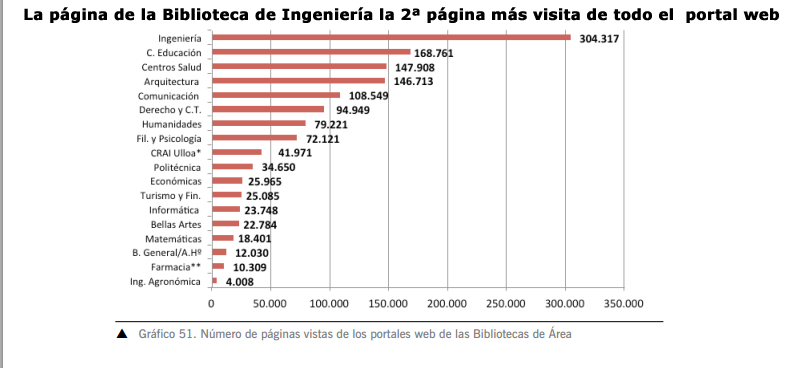 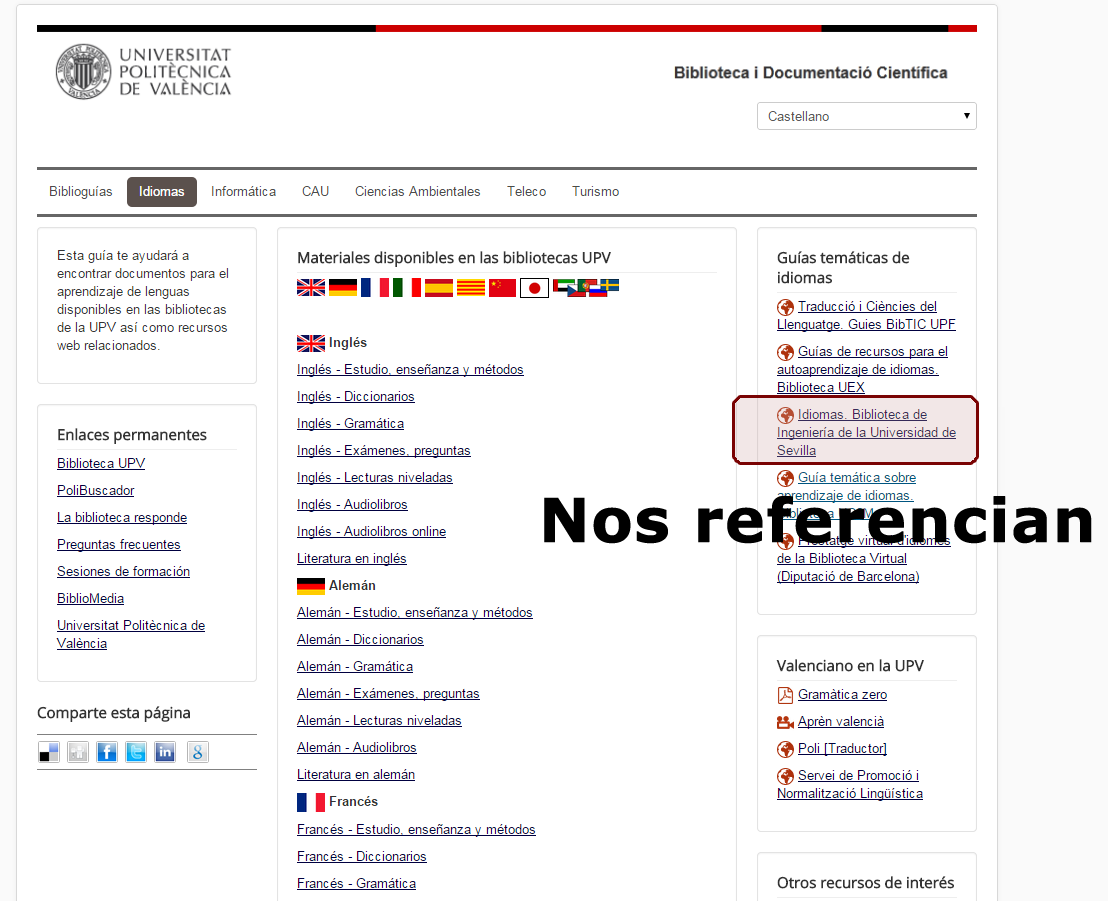 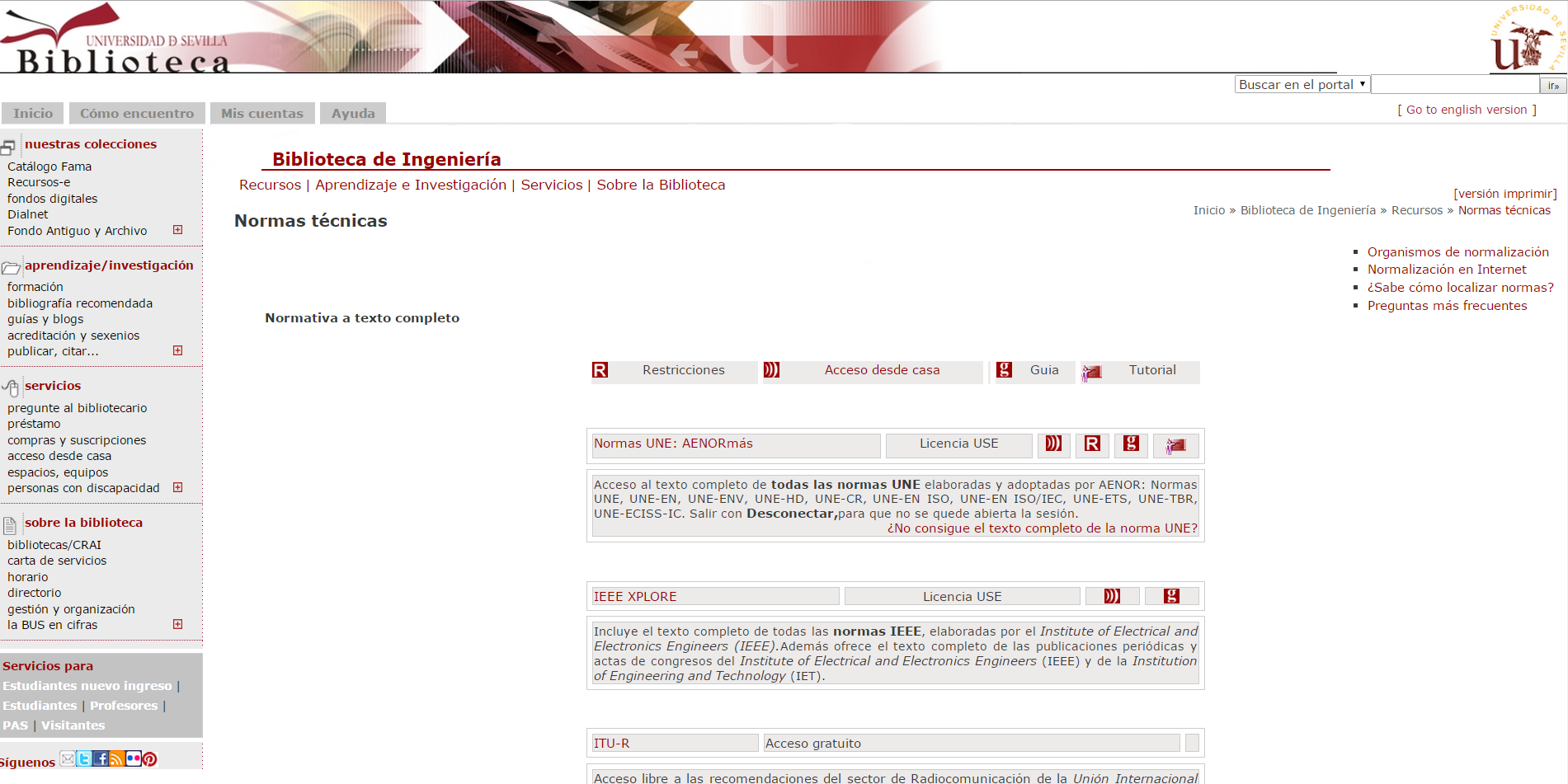 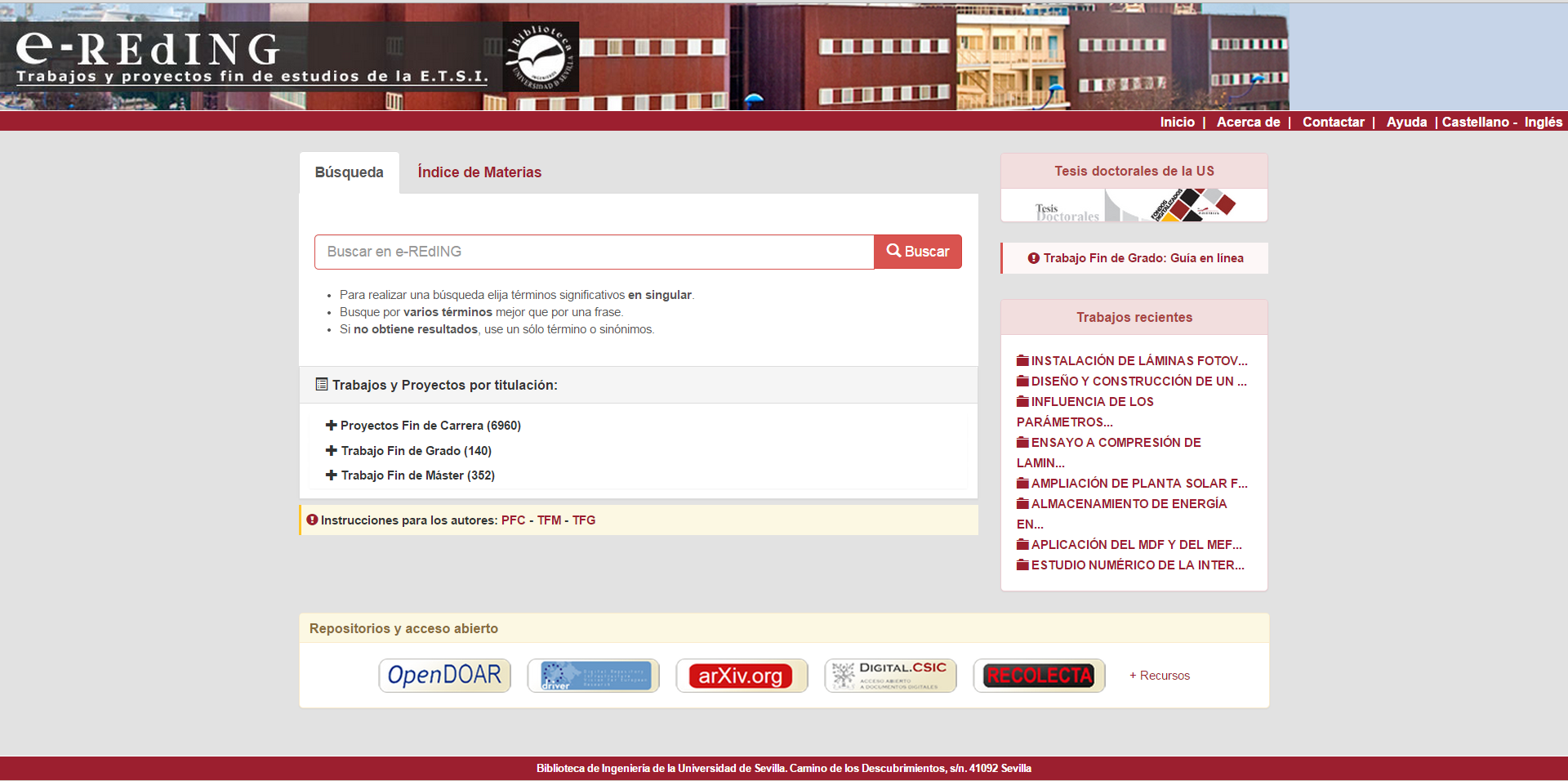 Proceso
Simultáneamente

Creación de guías y páginas de contenido en Libguides
La página web (DRUPAL)
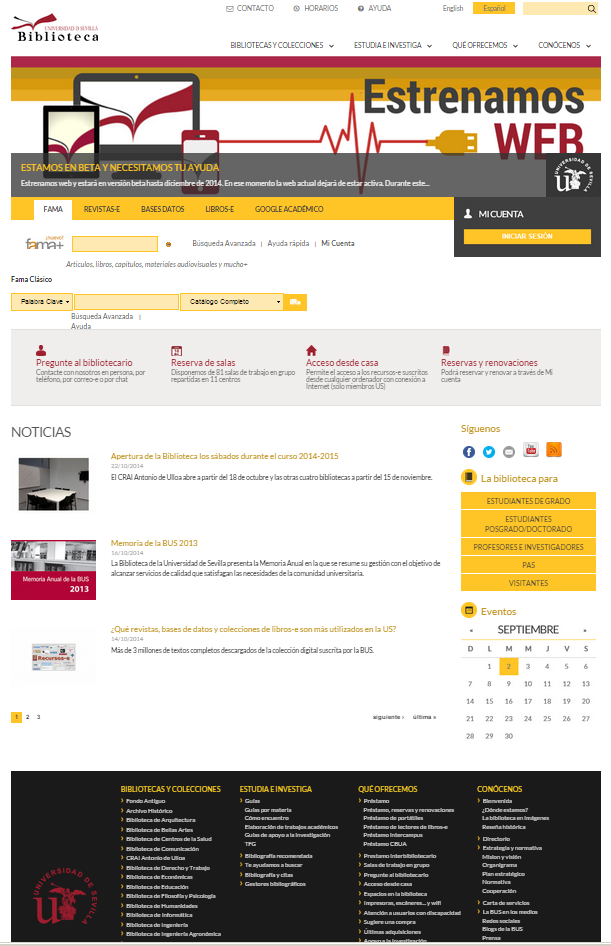 Página principal de la BUS
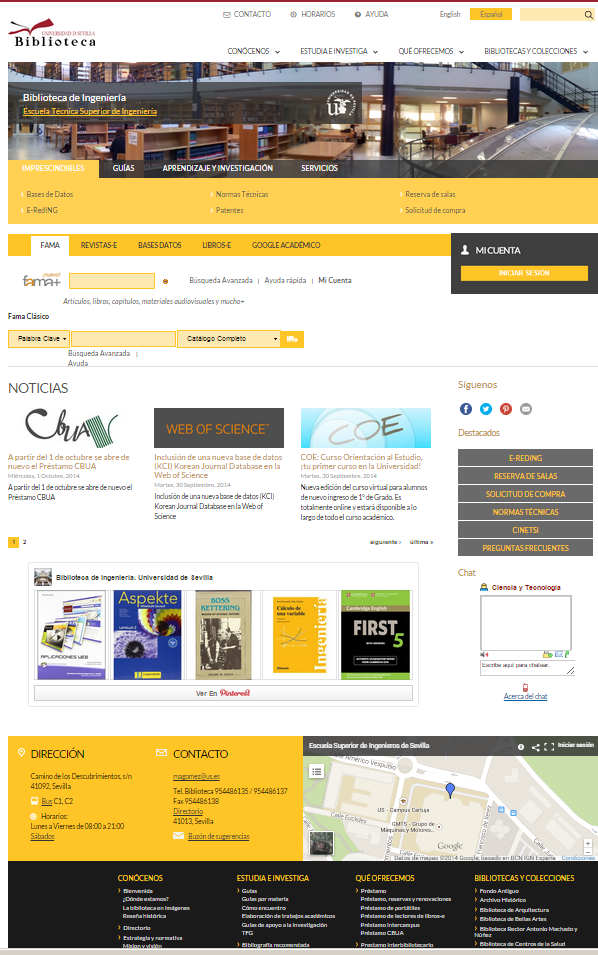 Página de Biblioteca de Ingeniería
General BUS
Bloques propios
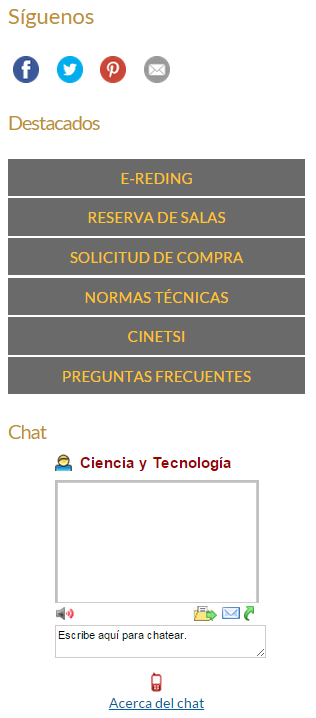 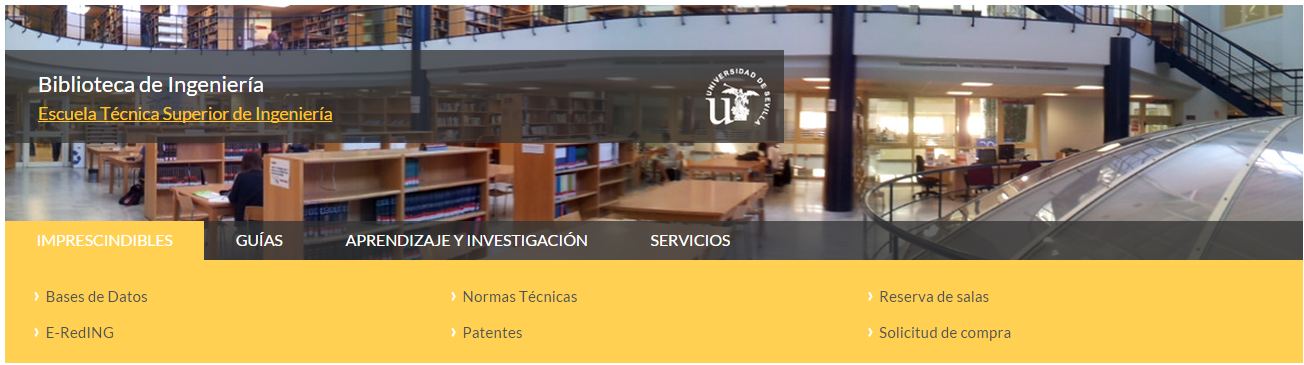 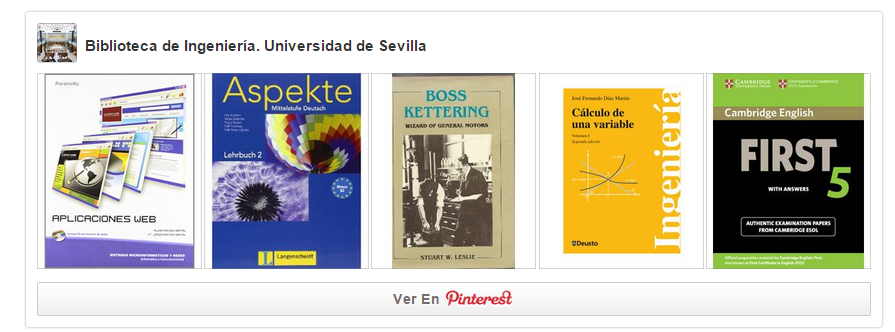 Información
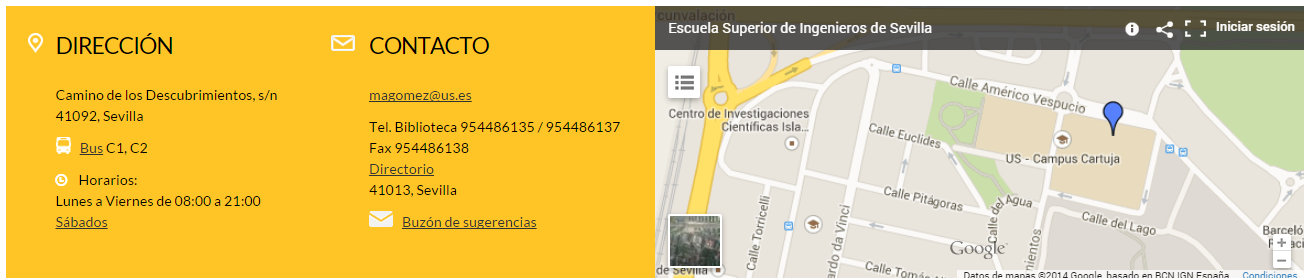 Contenidos propios
Noticias
Novedades
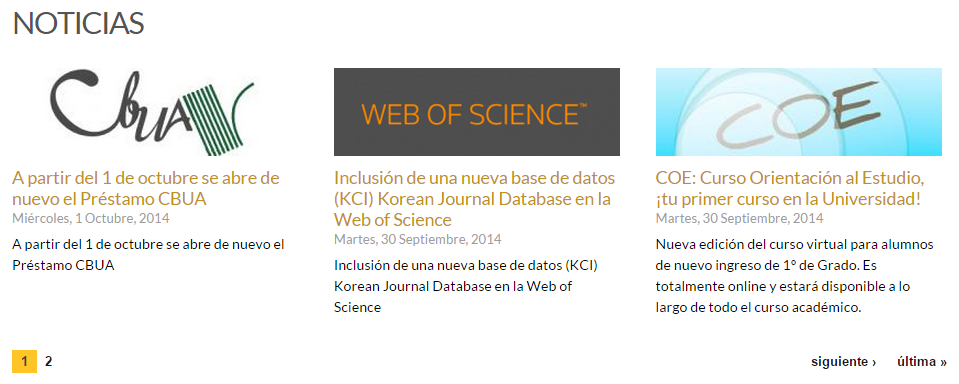 Síguenos, destacados, chat
Específicos de cada biblioteca en pestañas
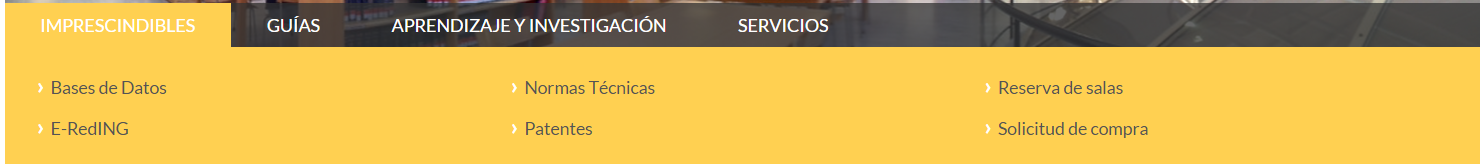 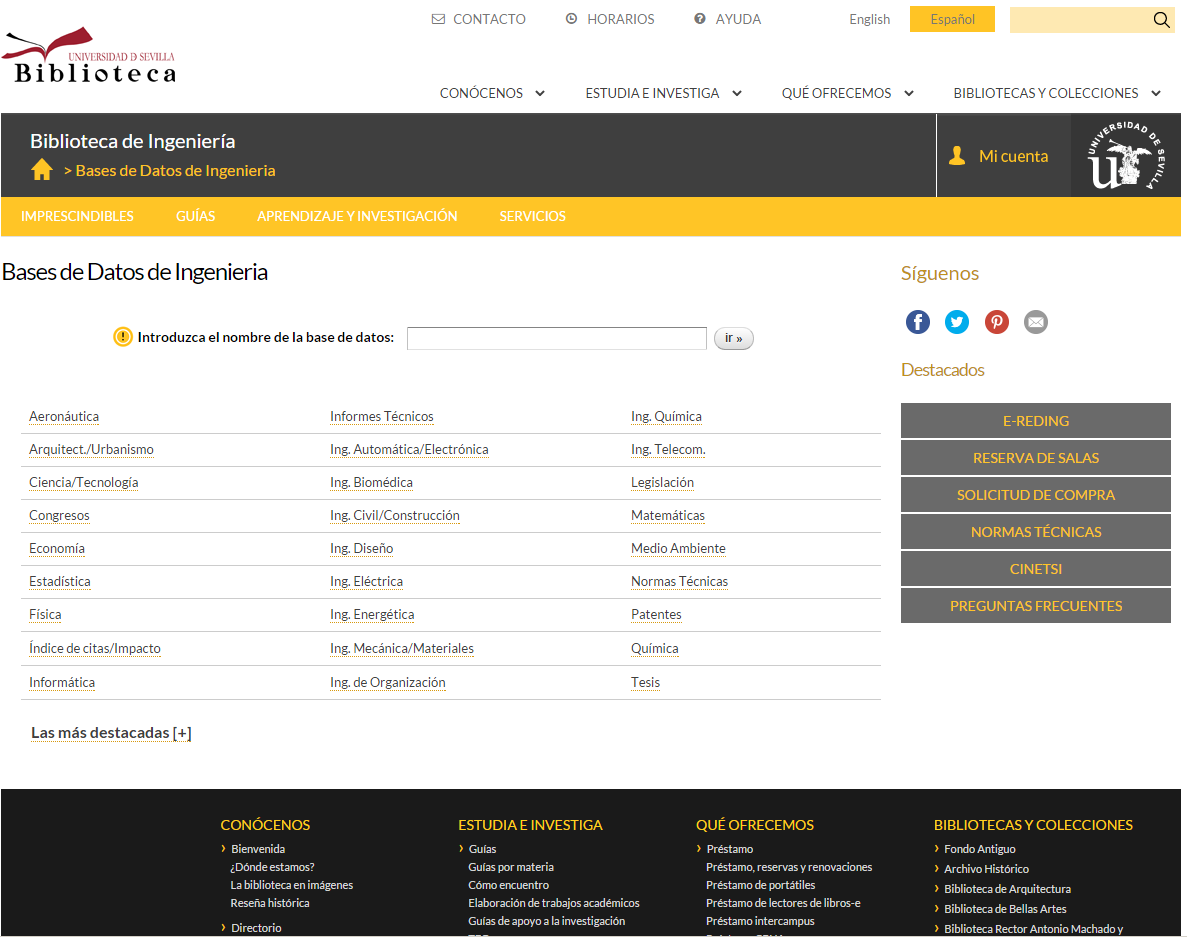 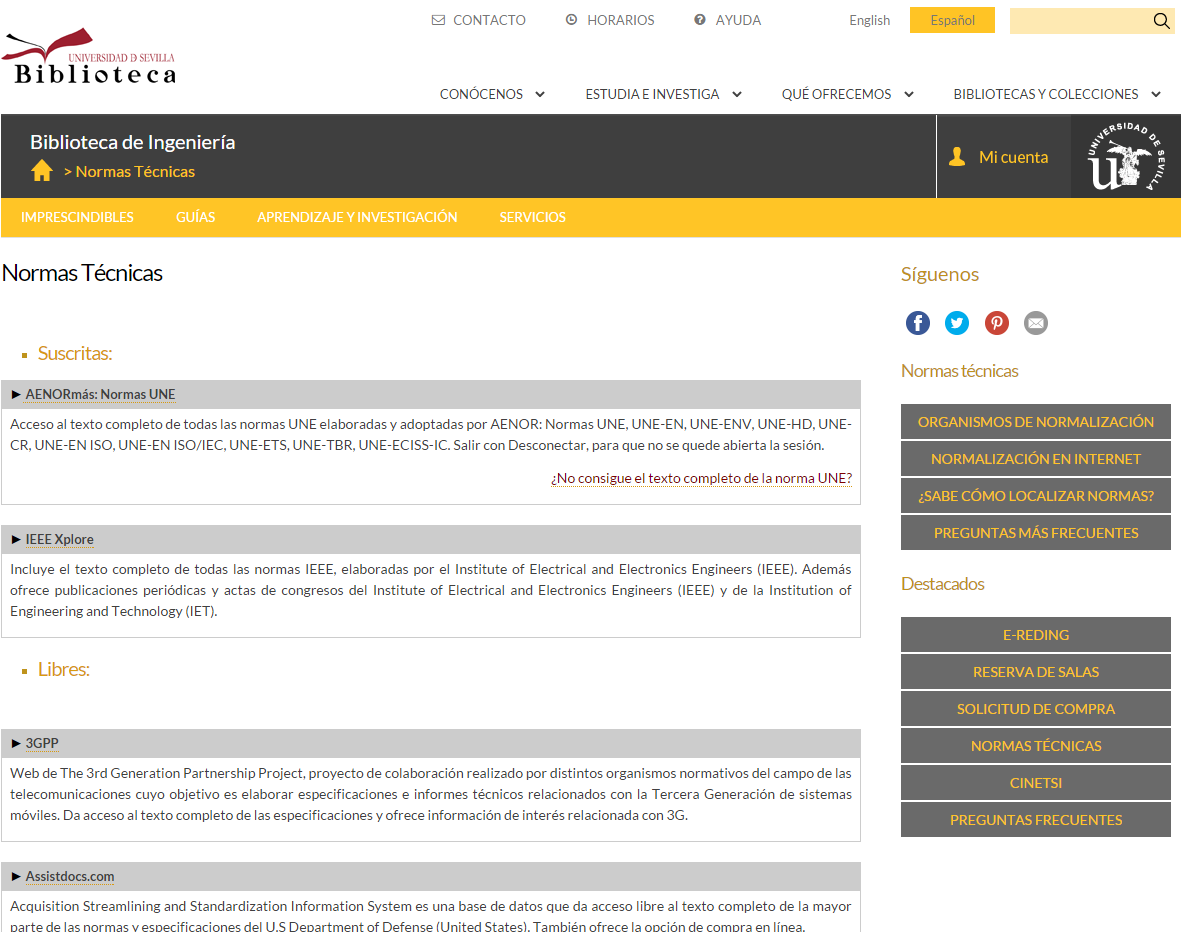 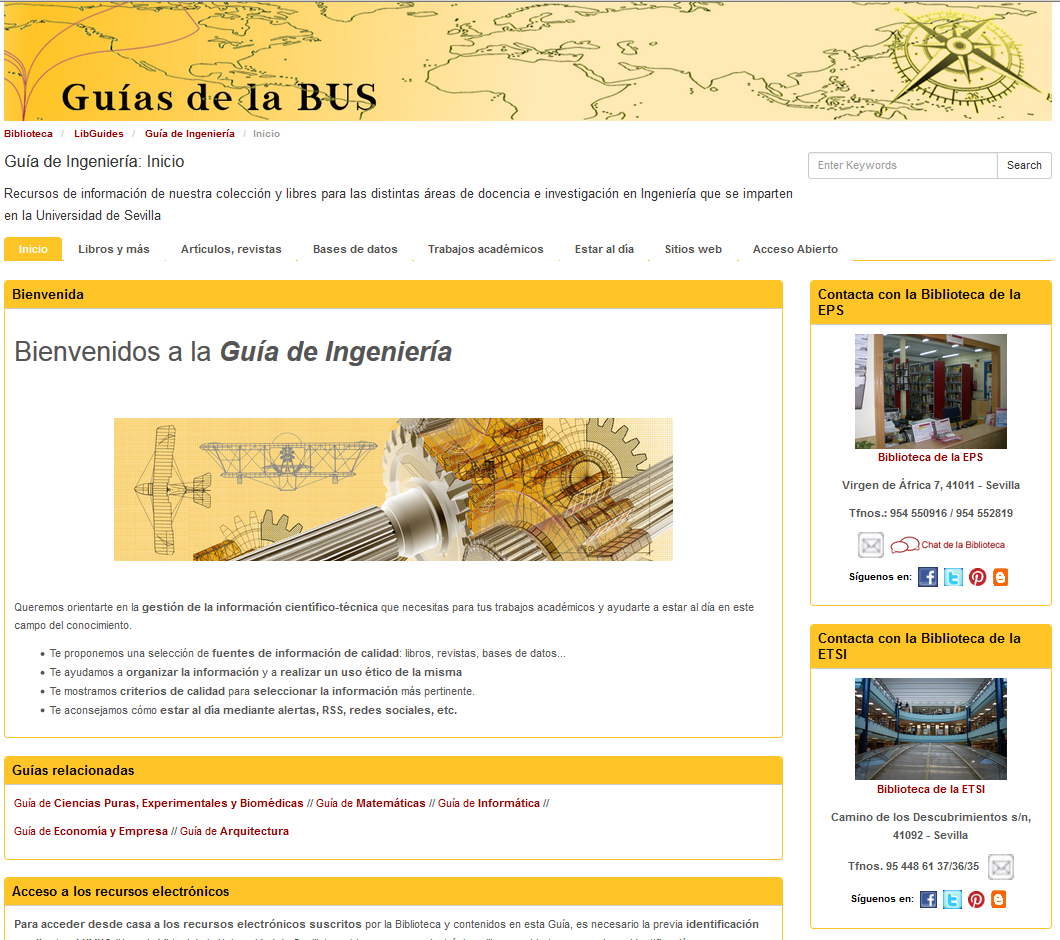 Guías
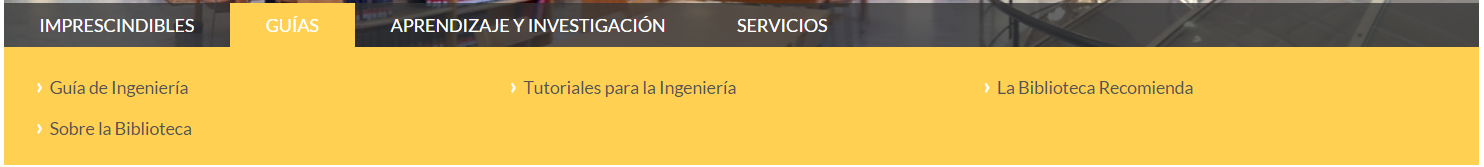 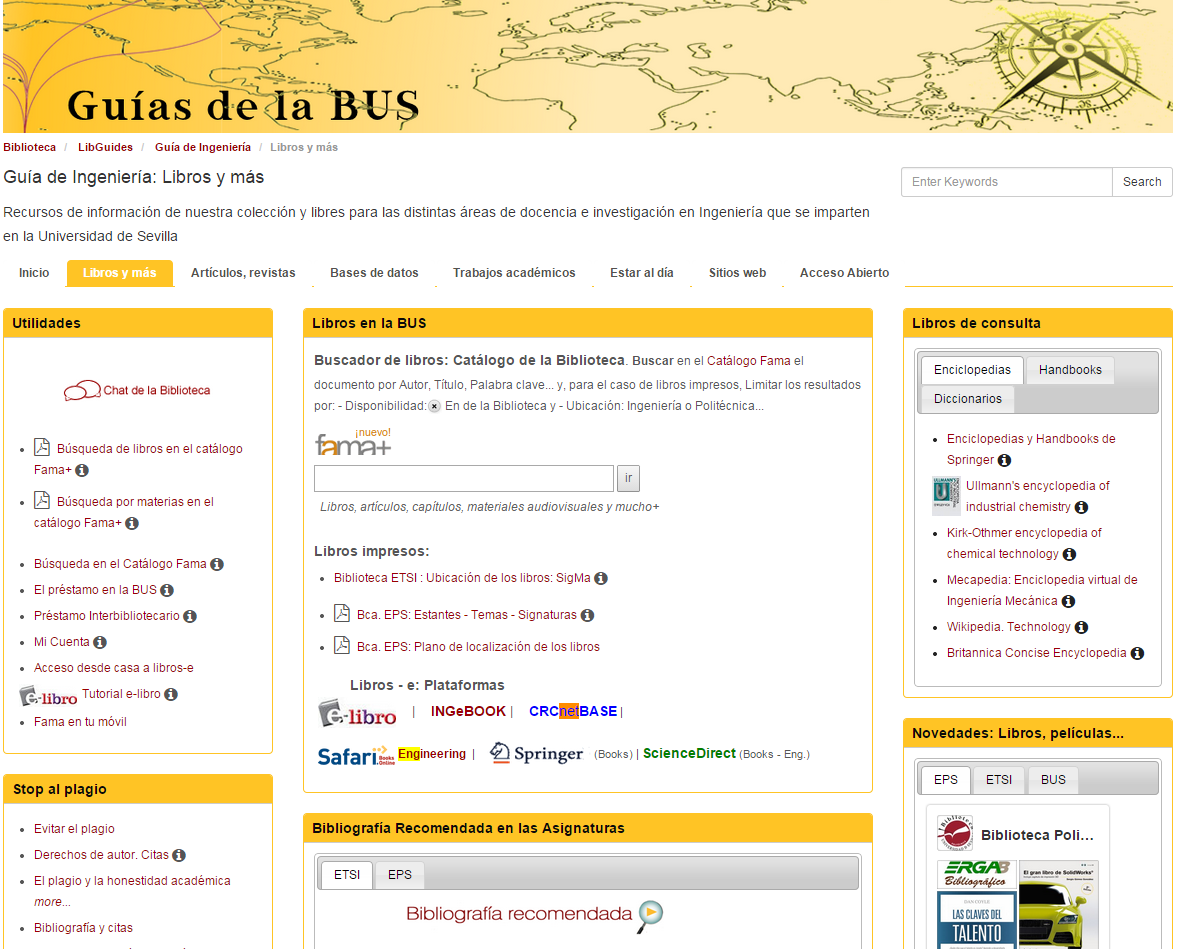 Guía de información Biblioteca Ingeniería
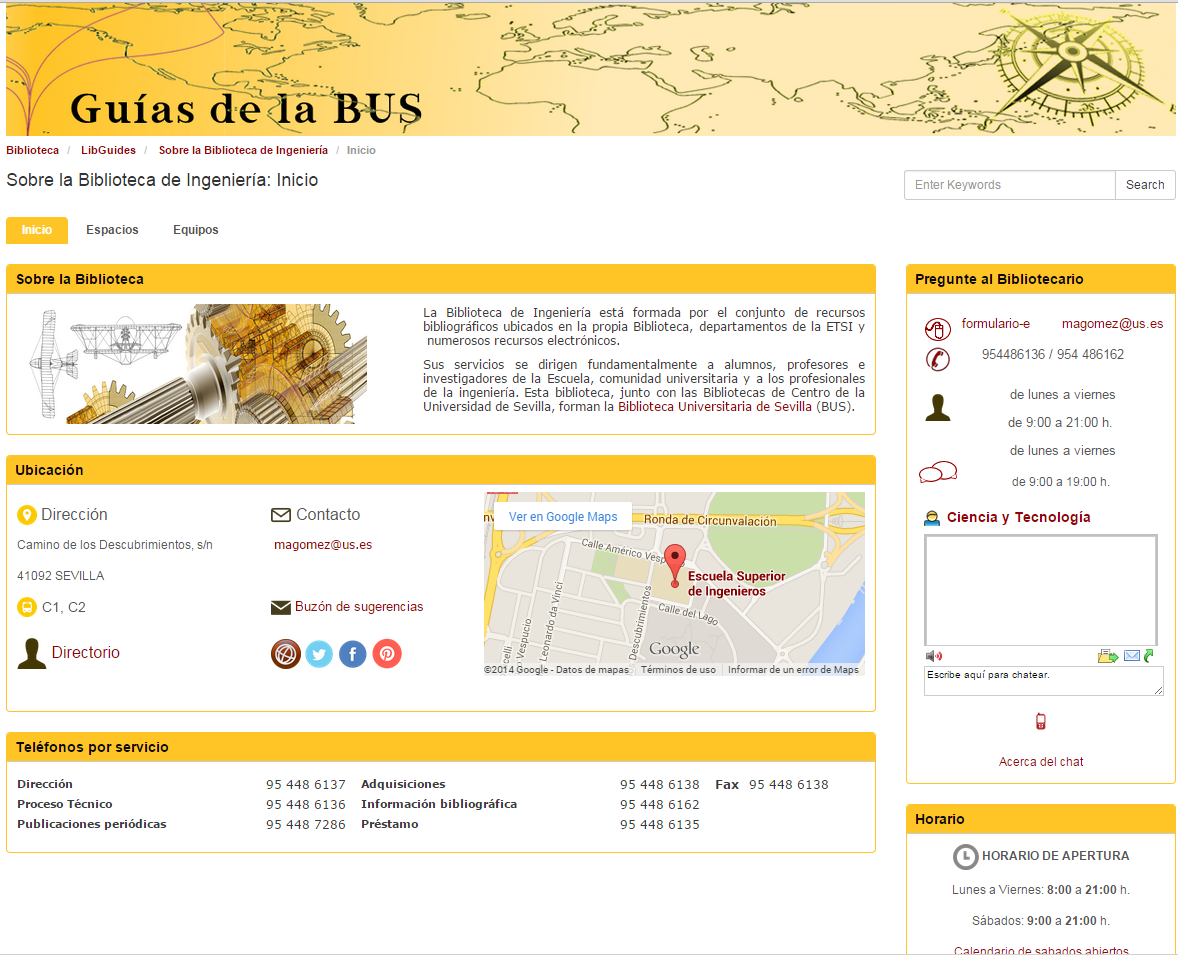 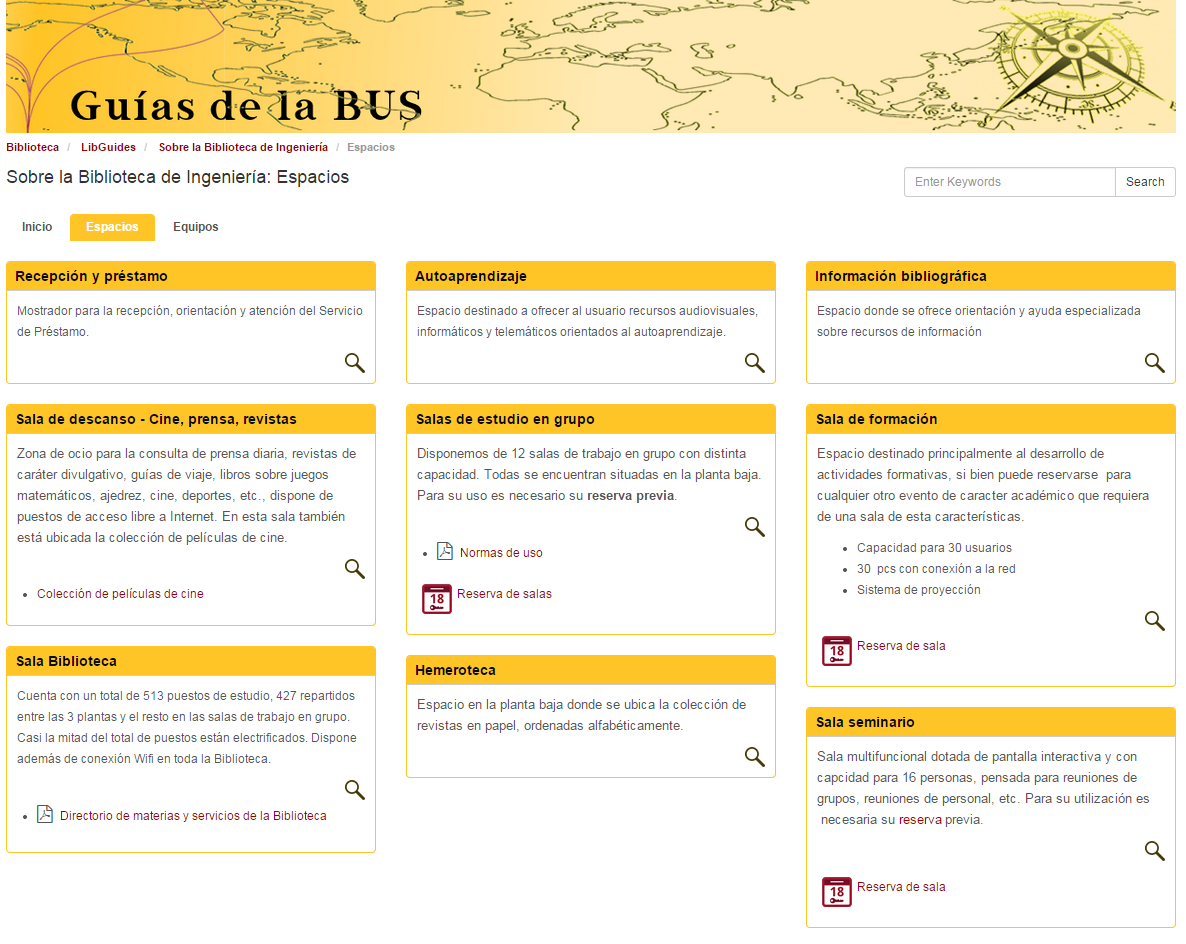 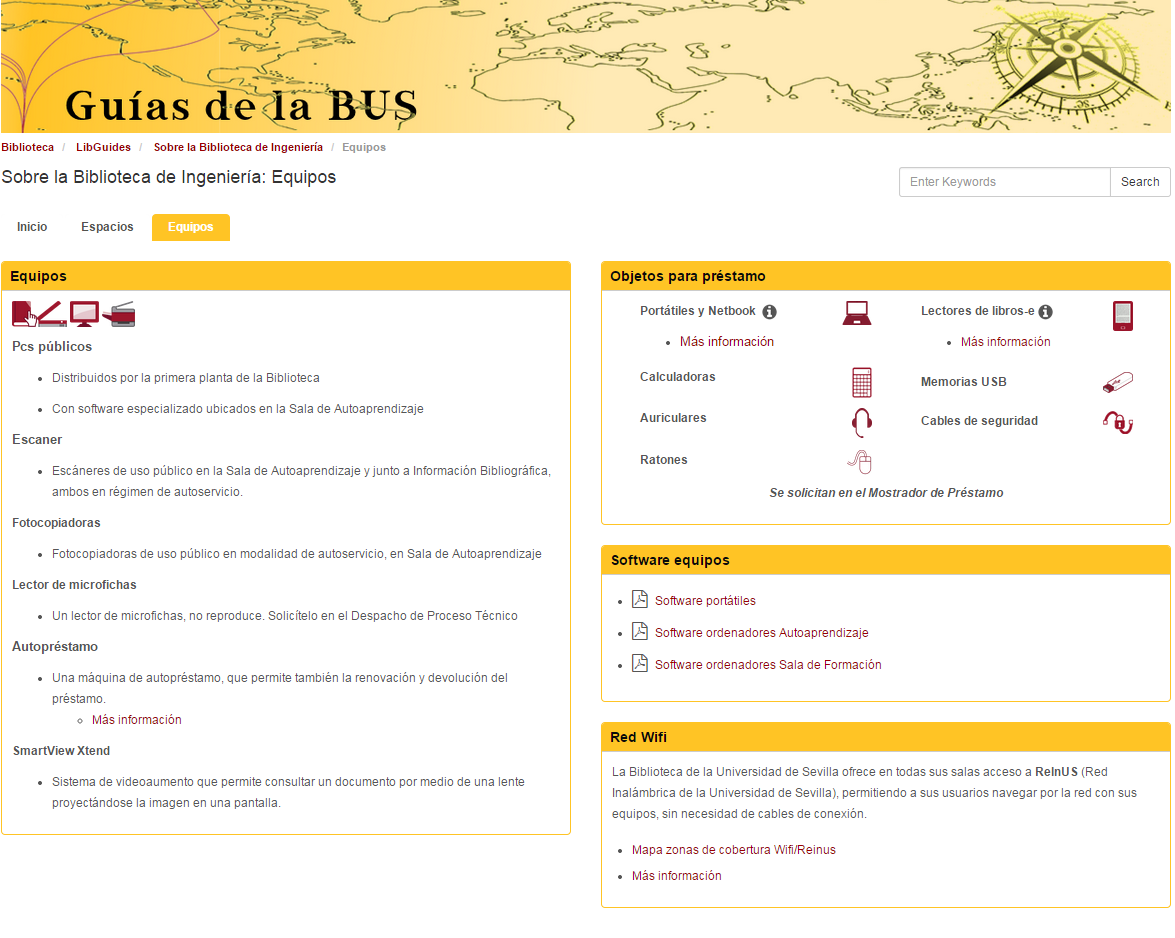 Guía  ayuda alumnos foráneos
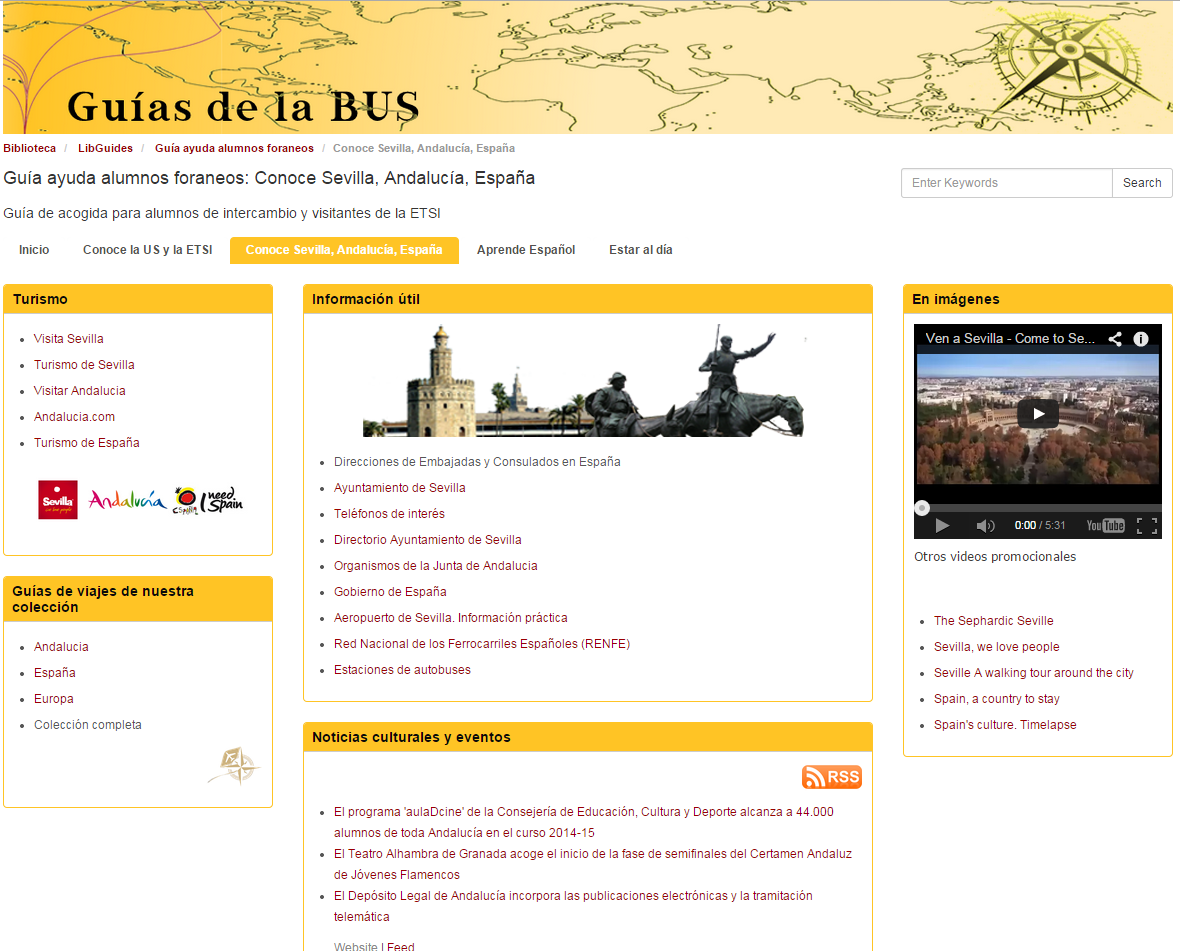 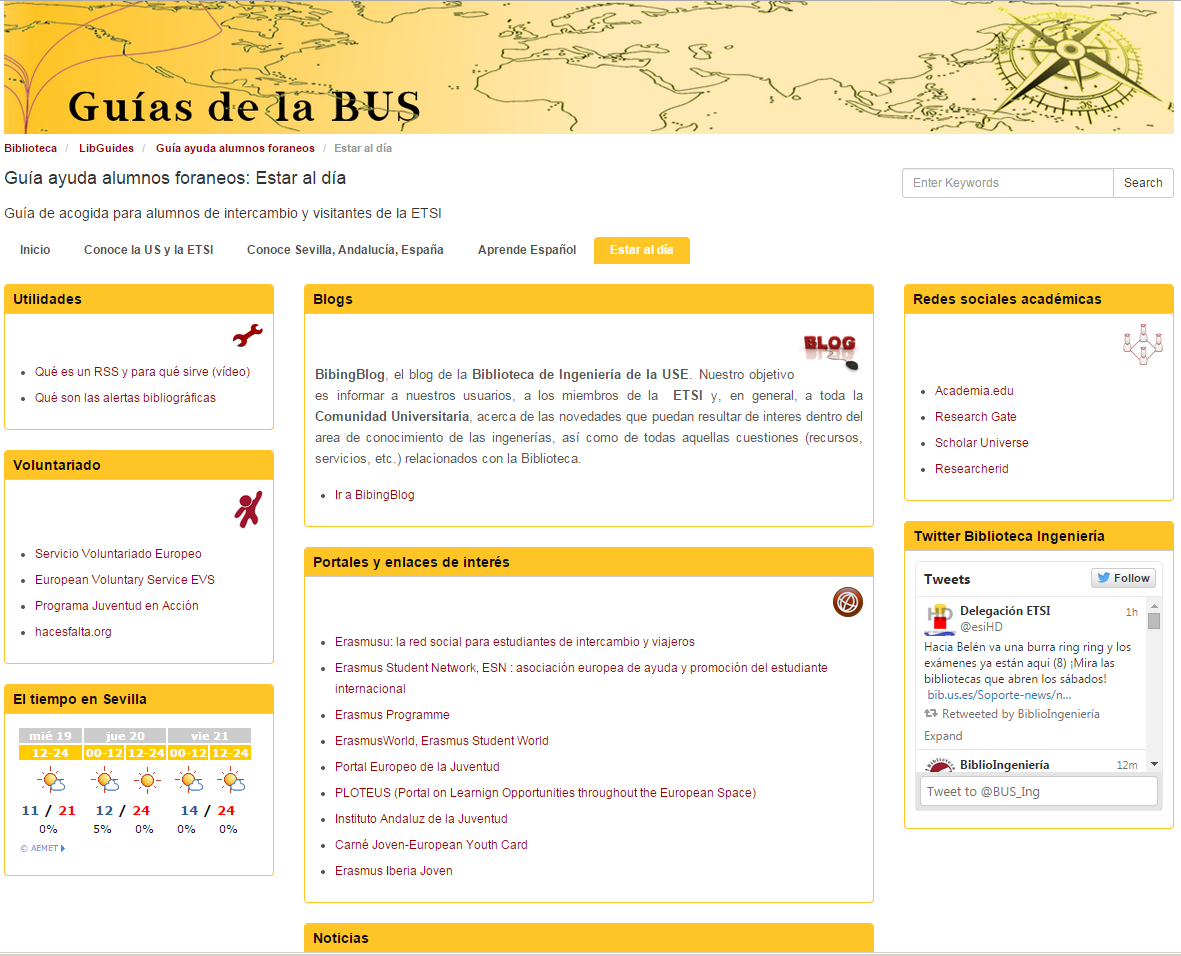 Otras guías de la BUS
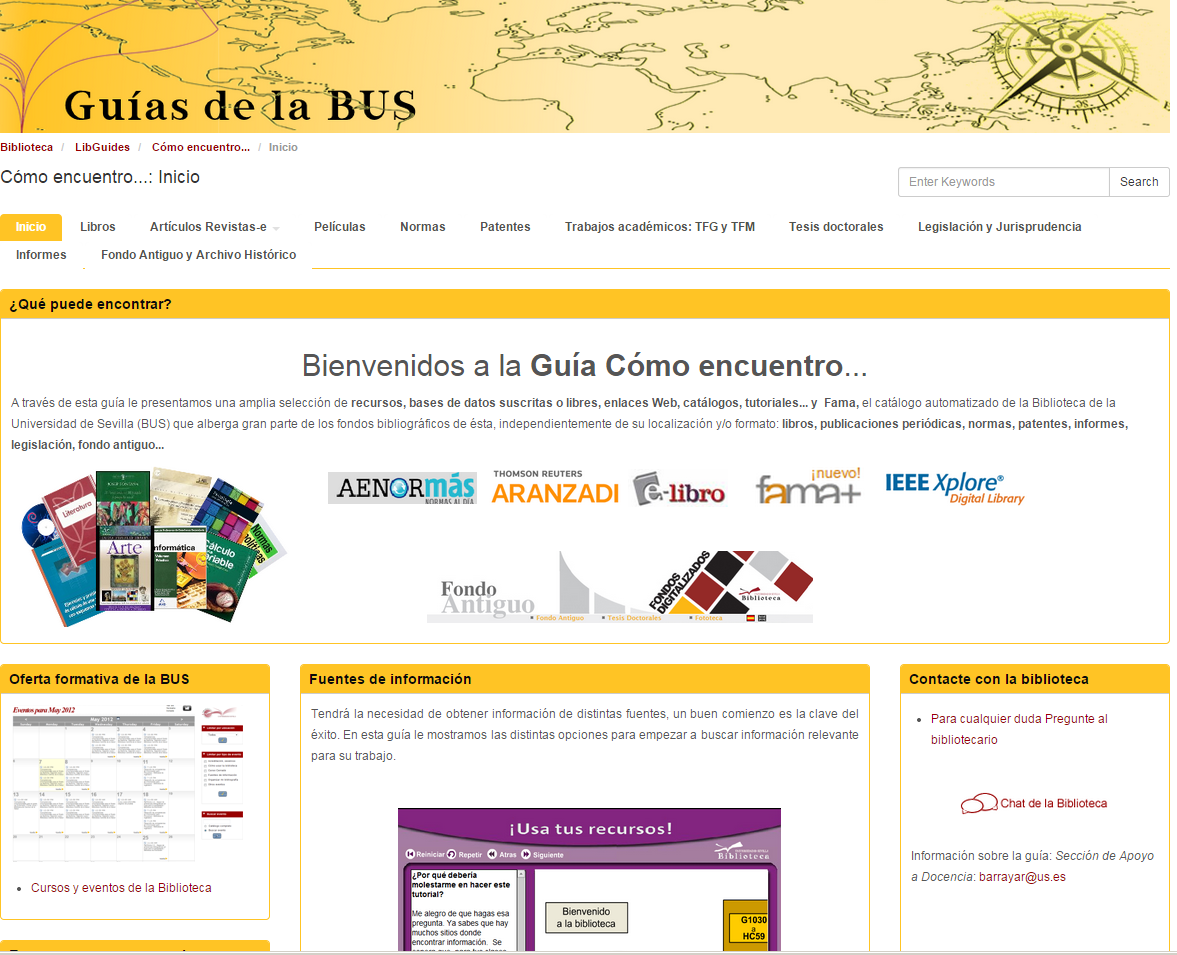 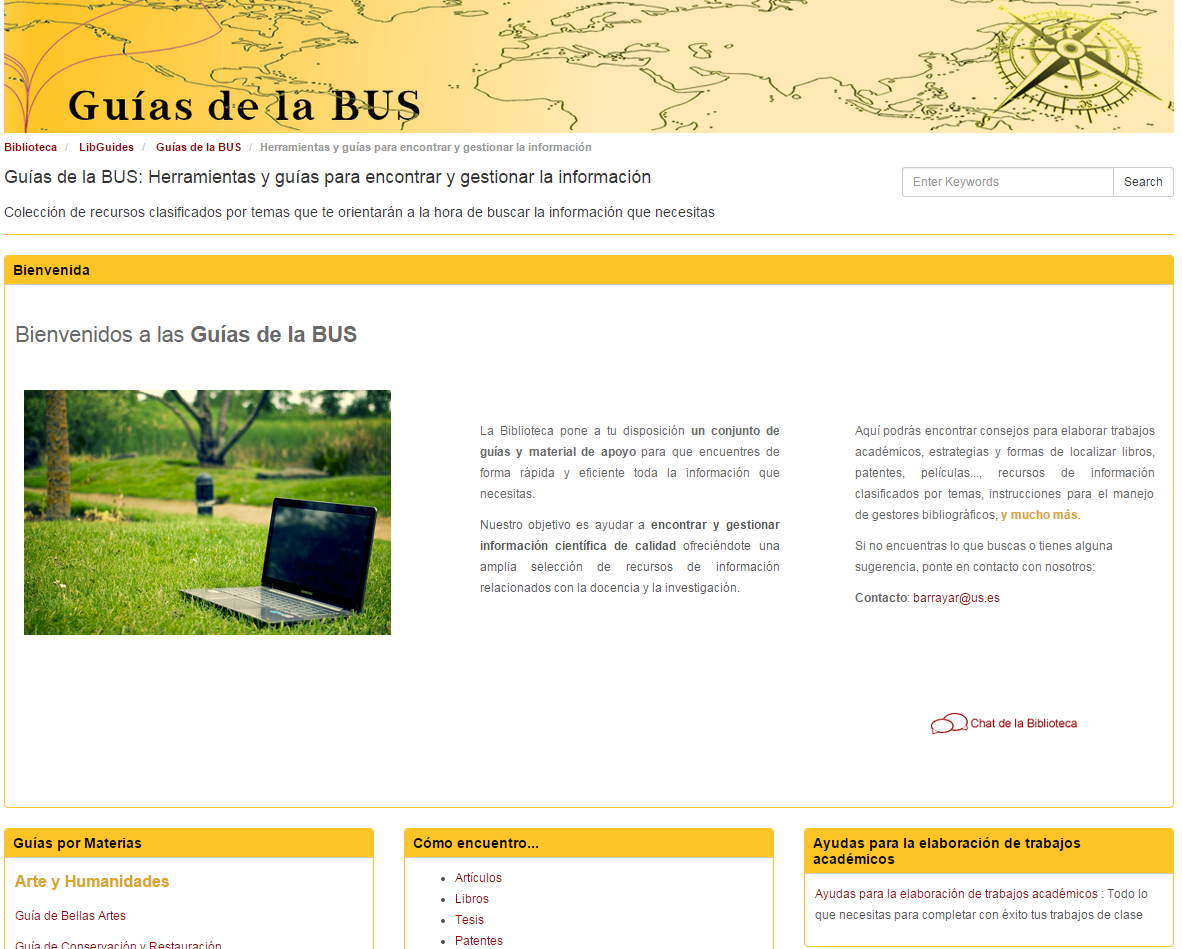 En desarrollo
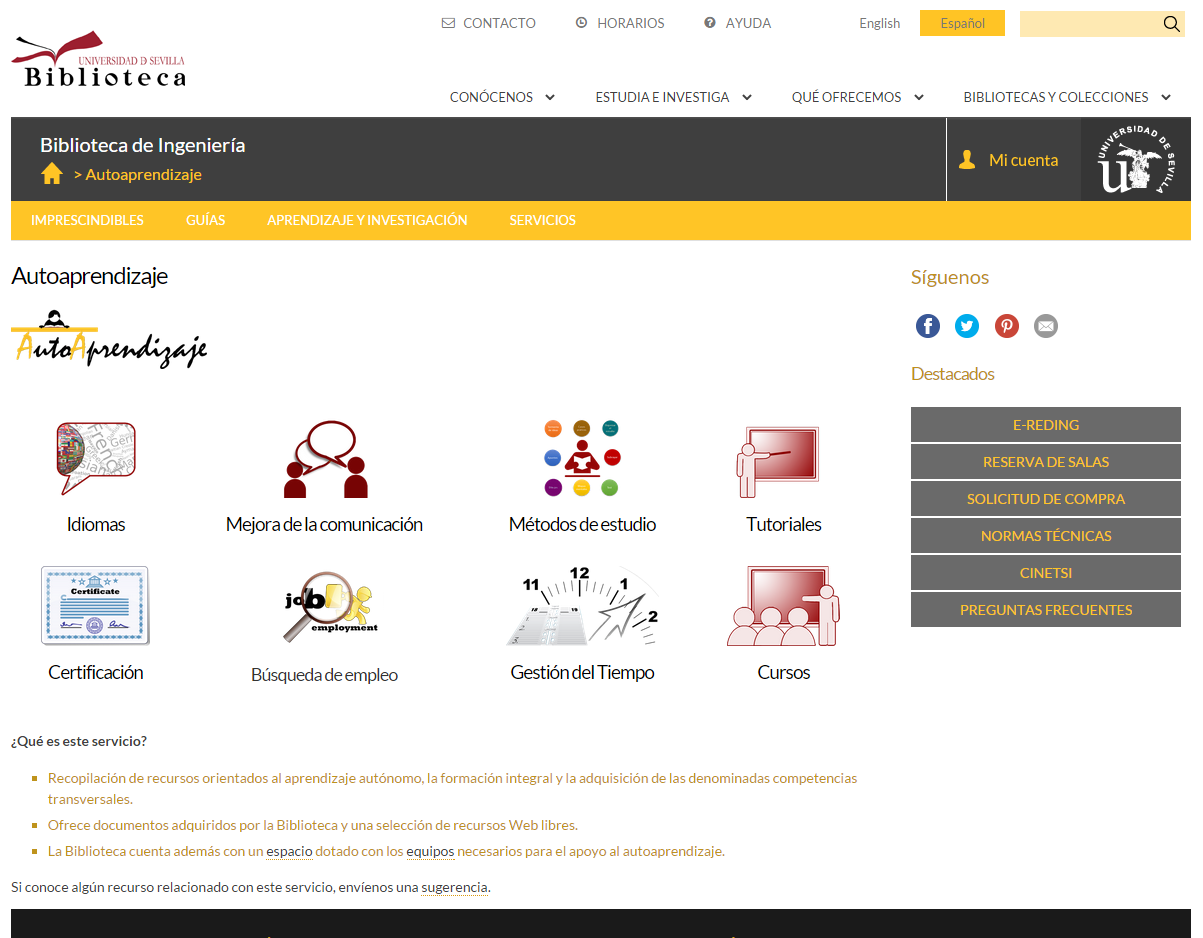 Objetivo abierto 
Migración de otros contenidos
Mejoras de contenidos
Creación de nuevos contenido
Nuevas guías idiomas, empleo, comunicación, etc
¡¡Gracias por tu tiempo, gracias por tu atención!!
Preguntas frecuentes
Tesis……
Conocimiento de ambas herramientas
Posibilita las mejoras
Agiliza el trabajo